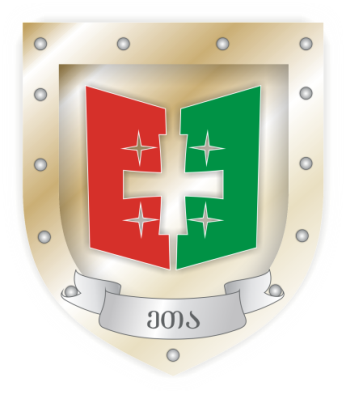 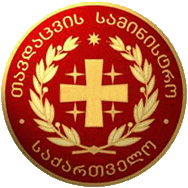 National Defense Academy
Language Training School


2017
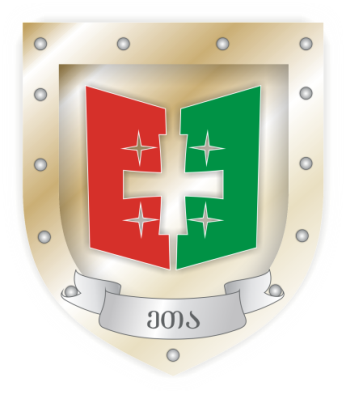 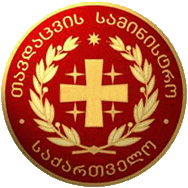 National Defense Academy
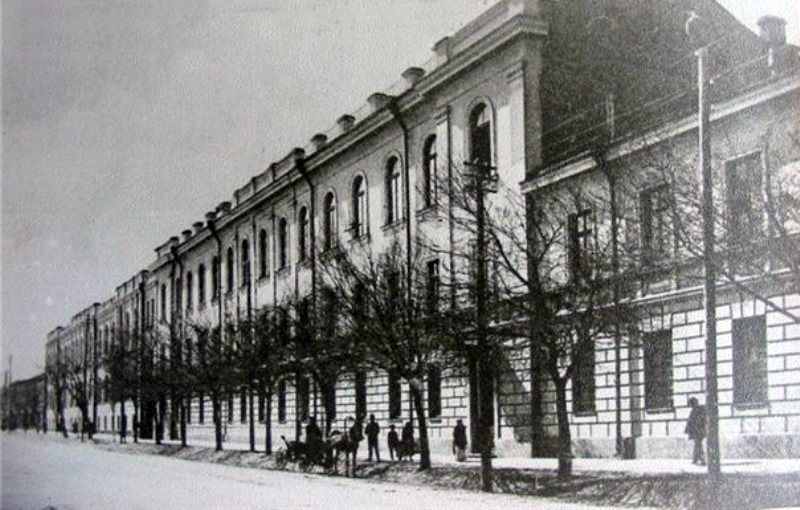 1862
School Structure
Chief of School
3 Administrative Support Specialists
Deputy Chief of School
Language Departments
3 Testing Specialists
School Sergeant
Librarian
English Language Course
2 Senior Teachers
German Language Course
Russian  Language  Course
Turkish Language Course
French language Course
Persian Language Course
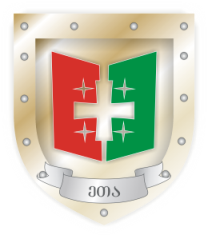 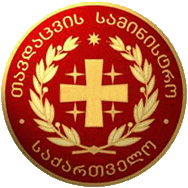 Previously Implemented English Language programs
American Language Course –Intensive Course
American Language Course–Non -Intensive Course
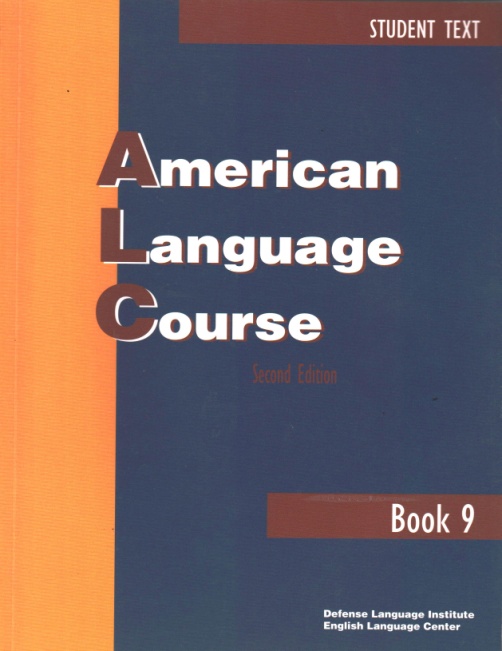 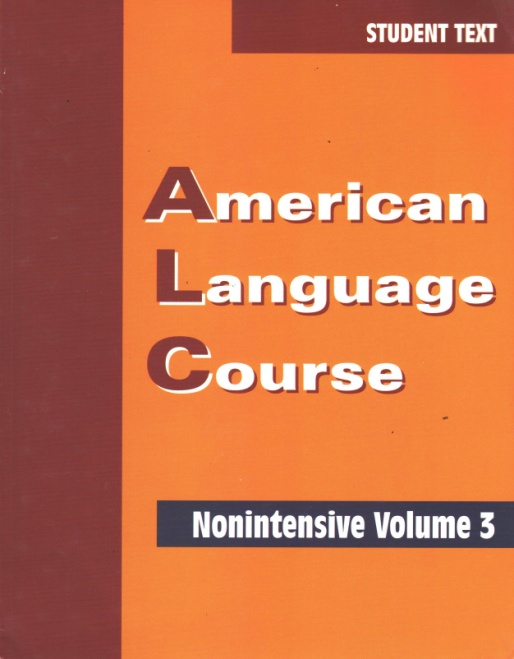 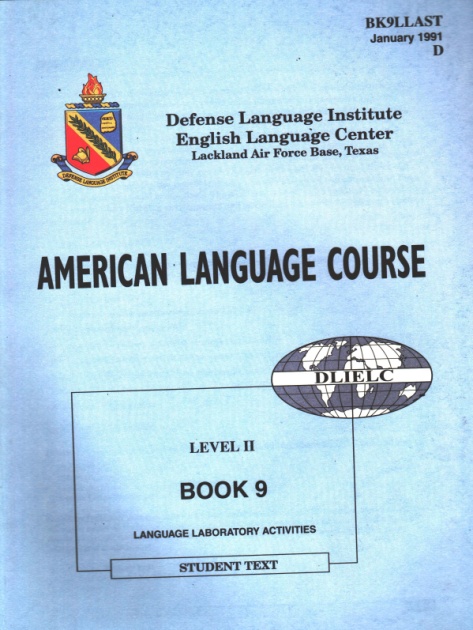 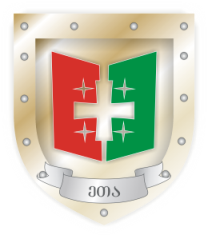 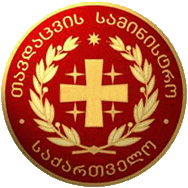 Ongoing English Language programs
American Language  Semi-Intensive Course 
(ALC Intensive Course Book 1 through Book 20)
Duration - 52 training weeks 
Contact hours -802 (15 hours per week)
Tests : Book Quizzes 
      Final exam (ALCPT Test; Speaking  Exam)
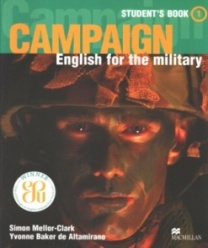 Resolute Support Mission Intensive Course 
(Campaign 1, 2; Command &Control)
Duration – 28 training weeks 
Contact hours -534 (20 hours per week)
Tests : Campaign quick and midterm tests
       Final exam –Campaign End-of –Course Test (4 skills)
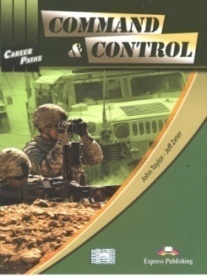 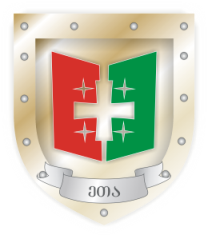 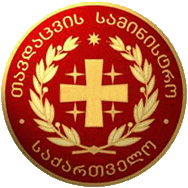 Revamping  Programs
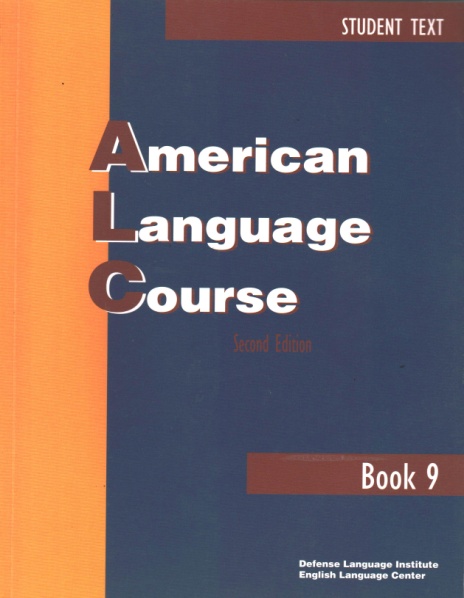 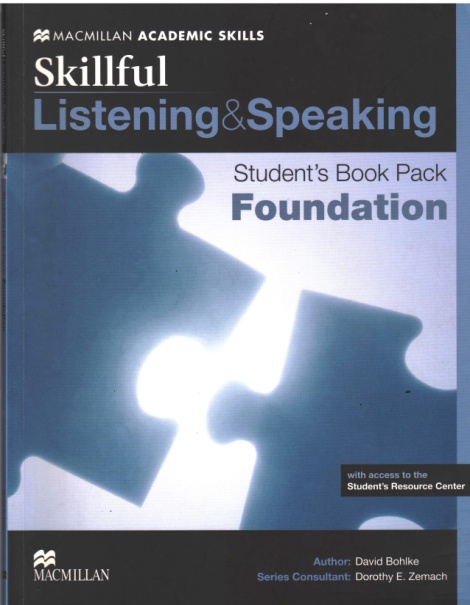 Intensive English Language Course-Level I 
(American Language Course + Skillful)
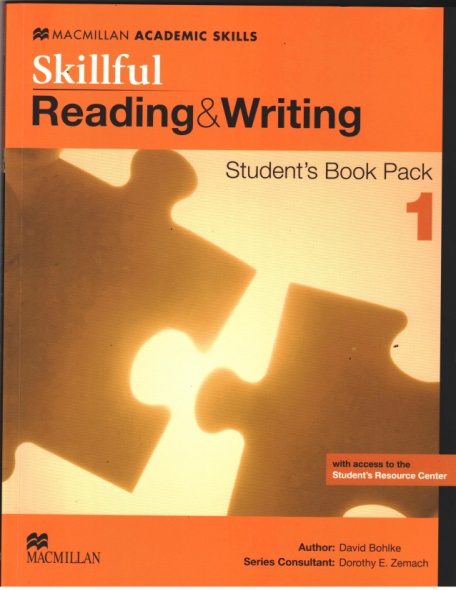 Intensive Courses
Intensive English Language Course-Level  II
(American Language Course + Skillful)
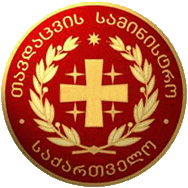 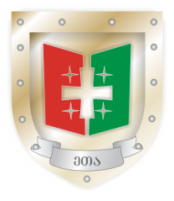 Revamping  Programs
Intensive English Language Course-Level I 
 ALC (Book 1 through Book 18)/Skillful Foundation; Level 1
 Duration -36 training weeks 
Contact hours -870               25 hours per week:                    
Tests &Quizzes -30 hours
 18 hours - ALC book quizzes
 7 hours – Skillful speaking/writing tests
 1 hour – Midterm ALCPT test
 4 hours – Final exam
20 hours –ALC
5 hours - Skillful
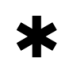 Intensive English Language Course-Level  II
ALC (Book 13 through Book 30)/Skillful Level 1; Level 2
 Duration -36 training weeks 
Contact hours -868                25 hours per week:                              
Tests &Quizzes -32 hours
 18 hours - ALC book quizzes
 8 hours – Skillful speaking/writing tests
 1 hour – Midterm ALCPT test
 5 hours – Final exam
20 hours –ALC
5 hours – Skillful
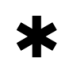 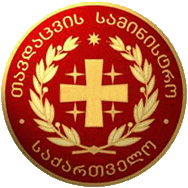 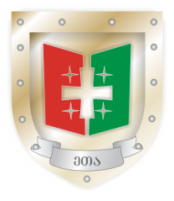 Pre-Launching Phase
Consultations with National Defense Academy Administration Representatives and Quality Management Department 

4 Day Skillful Training Conducted by English Book in Georgia

Optimizing Infrastructural Resources of the Language Training School
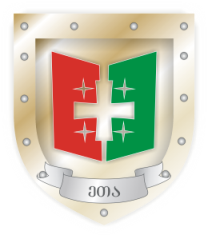 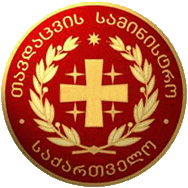 Q u e s t i o n s
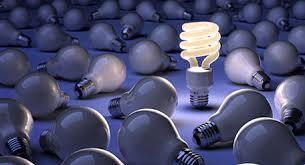 9